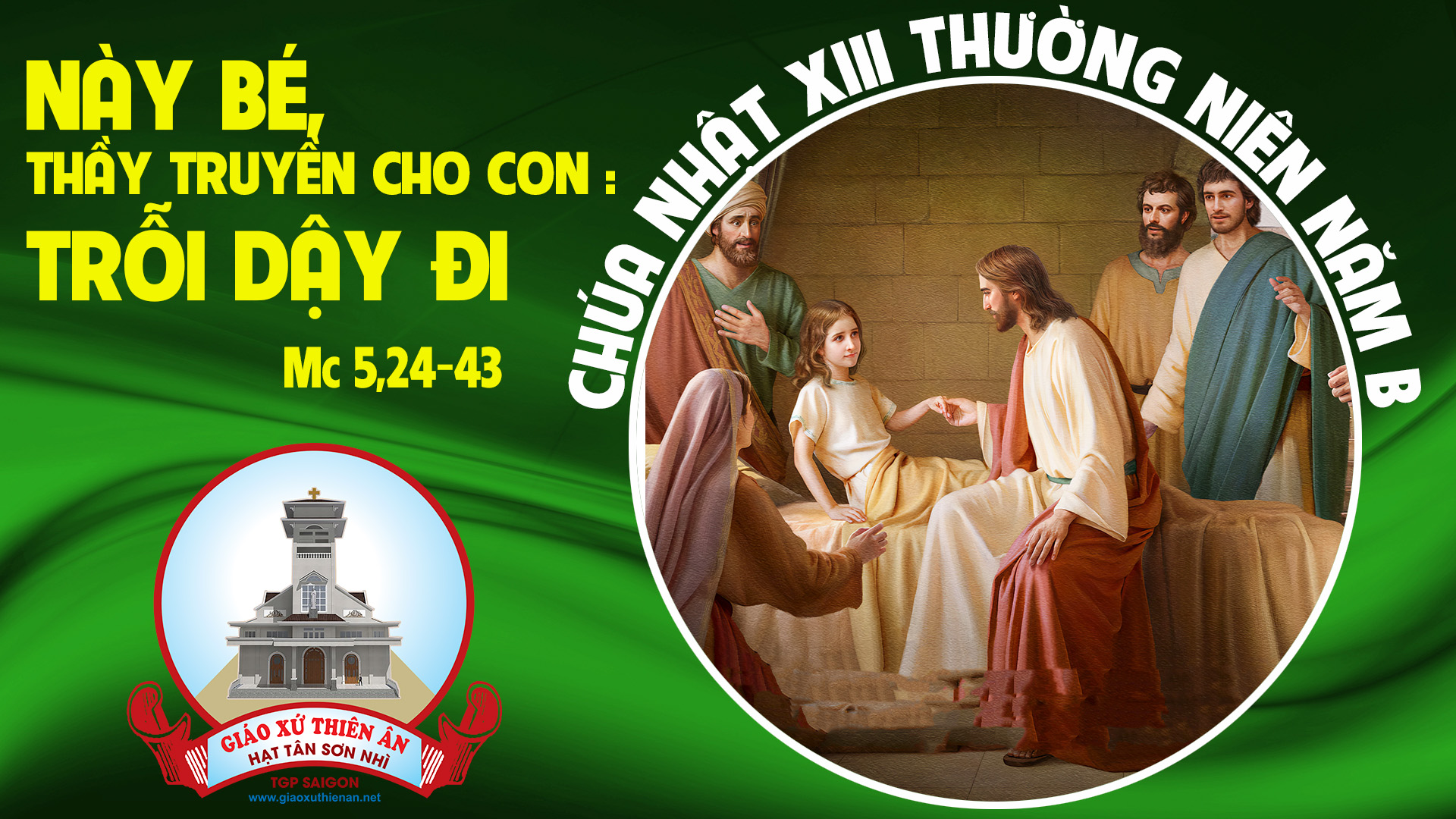 TẬP HÁT CỘNG ĐOÀN
Đk: Con sẽ ca tụng Ngài, lạy Chúa vì Chúa đã cứu thoát con.
Alleluia-Alleluia
Đấng cứu độ chúng ta là Đức Giê-su Ki-tô đã tiêu diệt thần chết, và dùng Tin Mừng mà làm sáng tỏ phúc trường sinh.
Alleluia…
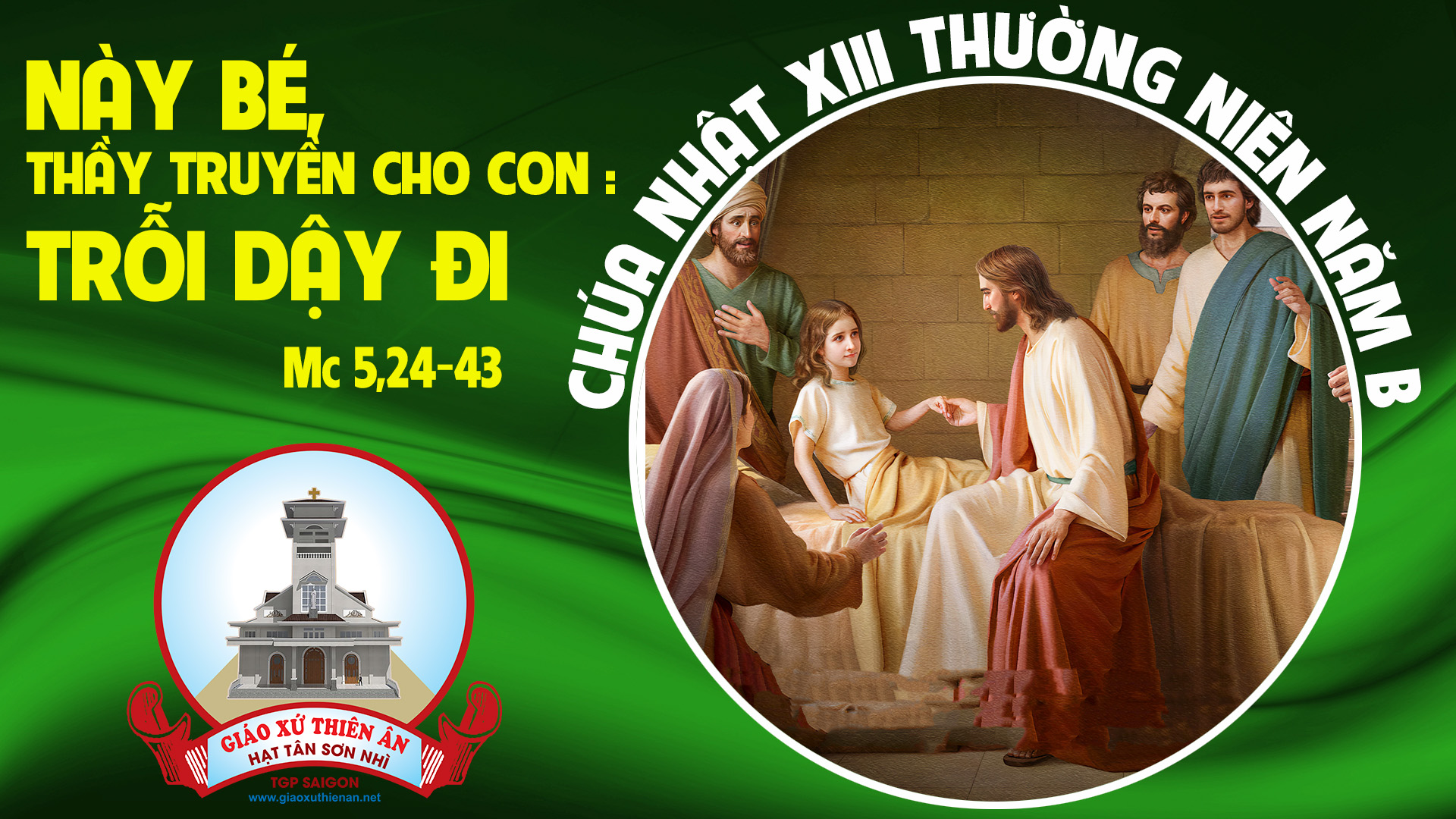 Ca Nhập LễCon Sẽ Tiến LênHoàng Phúc- Hoàng Ngô
ĐK: Con sẽ tiến lên bàn thờ vì chính Chúa làm tuổi xuân ca khúc hân hoan. Con sẽ tiến lên bàn thánh, tế lễ mình làm của lễ sy sinh
Tk2. Từ hừng đông lên cho đến hết đêm thâu sống trong lâu đài ơn thánh nhiệm mầu, chính Chúa gia nghiệp và nguồn ơn cứu thoát Chúa dắt dìu tôi trong sáng thật về trời cao.
>>
ĐK: Con sẽ tiến lên bàn thờ vì chính Chúa làm tuổi xuân ca khúc hân hoan. Con sẽ tiến lên bàn thánh, tế lễ mình làm của lễ sy sinh
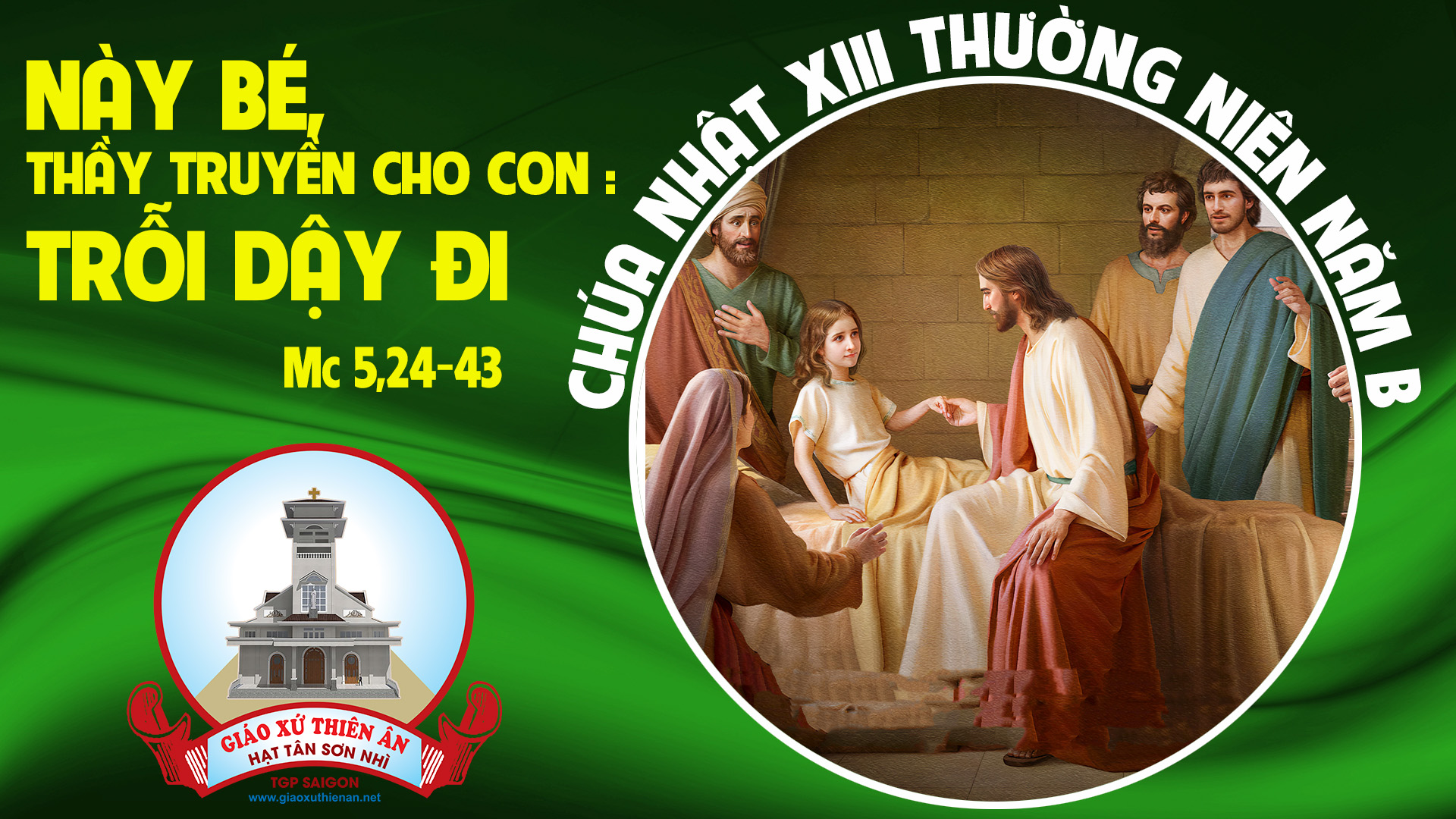 KINH VINH DANH
Chủ tế: Vinh danh Thiên Chúa trên các tầng trời.A+B: Và bình an dưới thế cho người thiện tâm.
A: Chúng con ca ngợi Chúa.
B: Chúng con chúc tụng Chúa. A: Chúng con thờ lạy Chúa. 
B: Chúng con tôn vinh Chúa.
A: Chúng con cảm tạ Chúa vì vinh quang cao cả Chúa.
B: Lạy Chúa là Thiên Chúa, là Vua trên trời, là Chúa Cha toàn năng.
A: Lạy con một Thiên Chúa,            Chúa Giêsu Kitô.
B: Lạy Chúa là Thiên Chúa, là Chiên Thiên Chúa là Con Đức Chúa Cha.
A: Chúa xóa tội trần gian, xin thương xót chúng con.
B: Chúa xóa tội trần gian, xin nhậm lời chúng con cầu khẩn.
A: Chúa ngự bên hữu Đức Chúa Cha, xin thương xót chúng con.
B: Vì lạy Chúa Giêsu Kitô, chỉ có Chúa là Đấng Thánh.
Chỉ có Chúa là Chúa, chỉ có Chúa là đấng tối cao.
A+B: Cùng Đức Chúa Thánh Thần trong vinh quang Đức Chúa Cha. 
Amen.
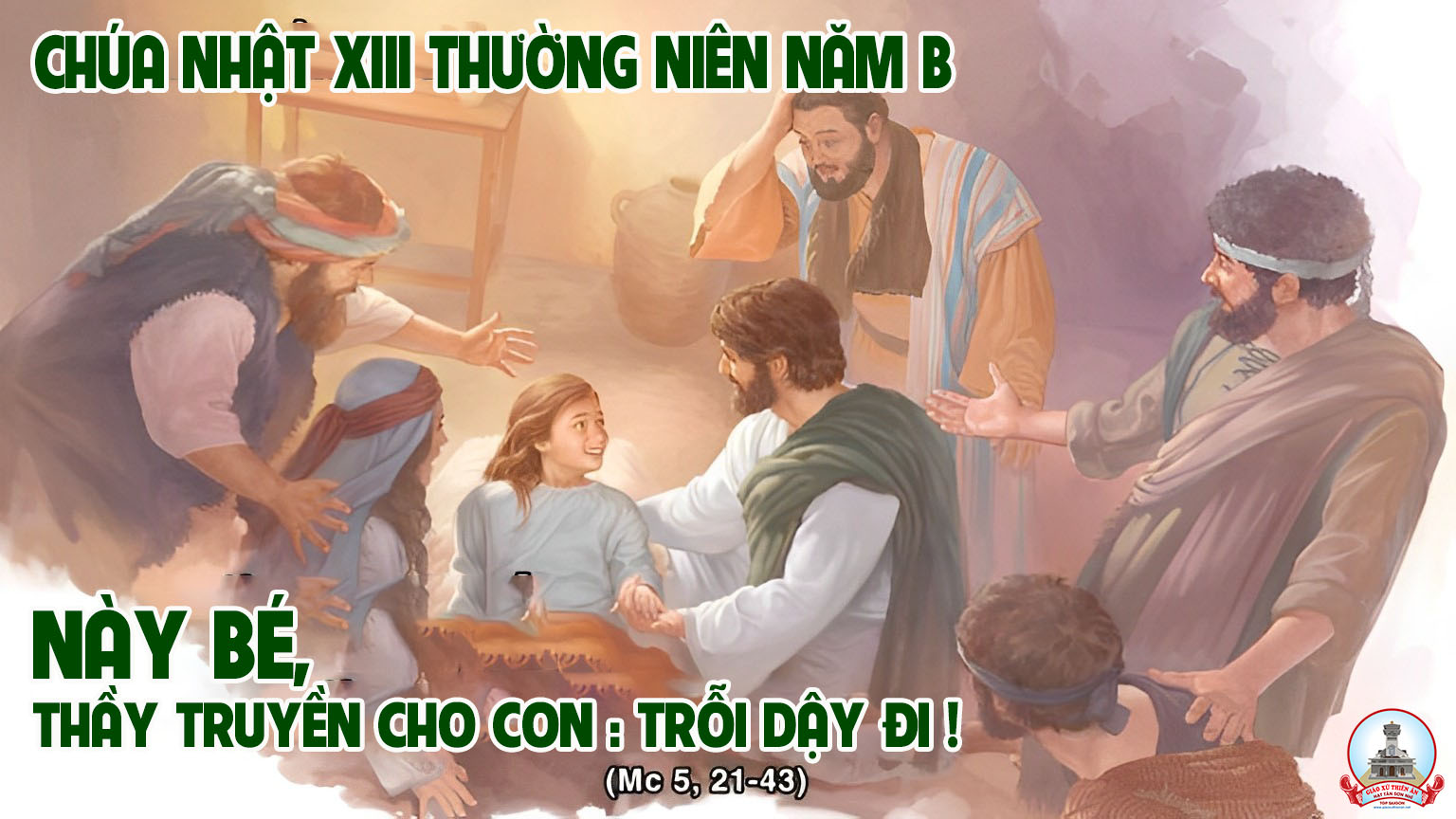 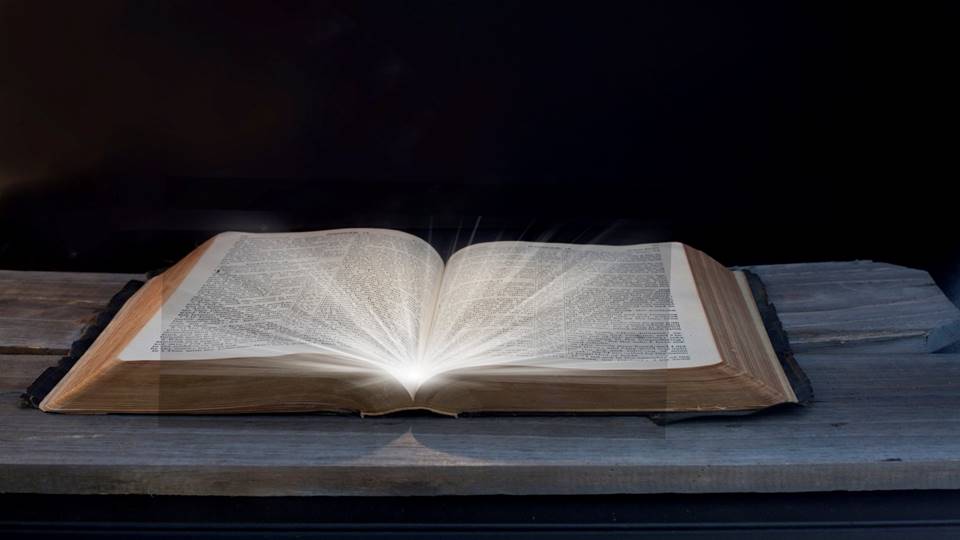 Bài đọc 1
Bài trích sách Khôn ngoan.
Chính vì quỷ ganh tị
mà cái chết đã xâm nhập thế gian.
THÁNH VỊNH 29CHÚA NHẬT XIII THƯỜNG NIÊNNĂM B LM KIM LONG03 Câu
Đk: Con sẽ ca tụng Ngài, lạy Chúa vì Chúa đã cứu thoát con.
Tk1: Con tán dương Ngài, lạy Chúa, vì Chúa đã cứu con, không để quân thù đắc chí nhạo cười con. Từ cõi âm ty Ngài đã kéo con lên, tưởng đã xuống mồ mà Ngài thương cứu sống.
Đk: Con sẽ ca tụng Ngài, lạy Chúa vì Chúa đã cứu thoát con.
Tk2: Ai tín trung hoài cùng Chúa, nào hát kính Thánh Danh, Qua phút nổi giận, giáng phúc cả đời liên. Lệ có tuôn rơi chập tối tới canh khuya, hừng sáng lên rồi là hò reo múa hát.
Đk: Con sẽ ca tụng Ngài, lạy Chúa vì Chúa đã cứu thoát con.
Tk3: Xin lắng nghe lời, lạy Chúa và ghé mắt xót thương. Xin Đấng con thờ giúp đỡ phù trợ con, đổi khúc bi ca thành vũ khúc hân hoan. Xin đến muôn đời ngợi ca danh Chúa mãi.
Đk: Con sẽ ca tụng Ngài, lạy Chúa vì Chúa đã cứu thoát con.
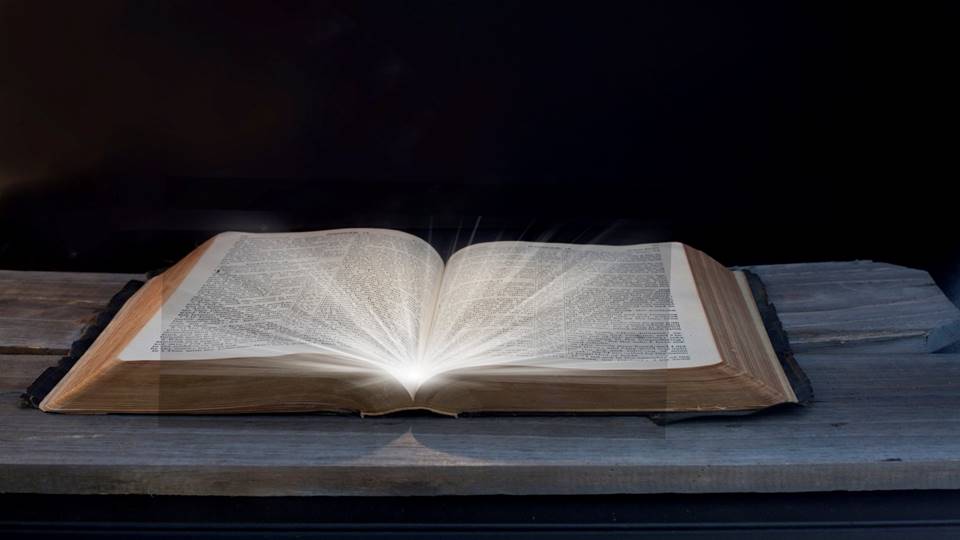 Bài đọc 2
Bài trích thư thứ hai của thánh
Phao-lô tông đồgửi tín hữu Cô-rin-tô.
Anh em có được dư giả, là để giúp đỡ
những người đang lâm cảnh túng thiếu.
Alleluia-Alleluia
Đấng cứu độ chúng ta là Đức Giê-su Ki-tô đã tiêu diệt thần chết, và dùng Tin Mừng mà làm sáng tỏ phúc trường sinh.
Alleluia…
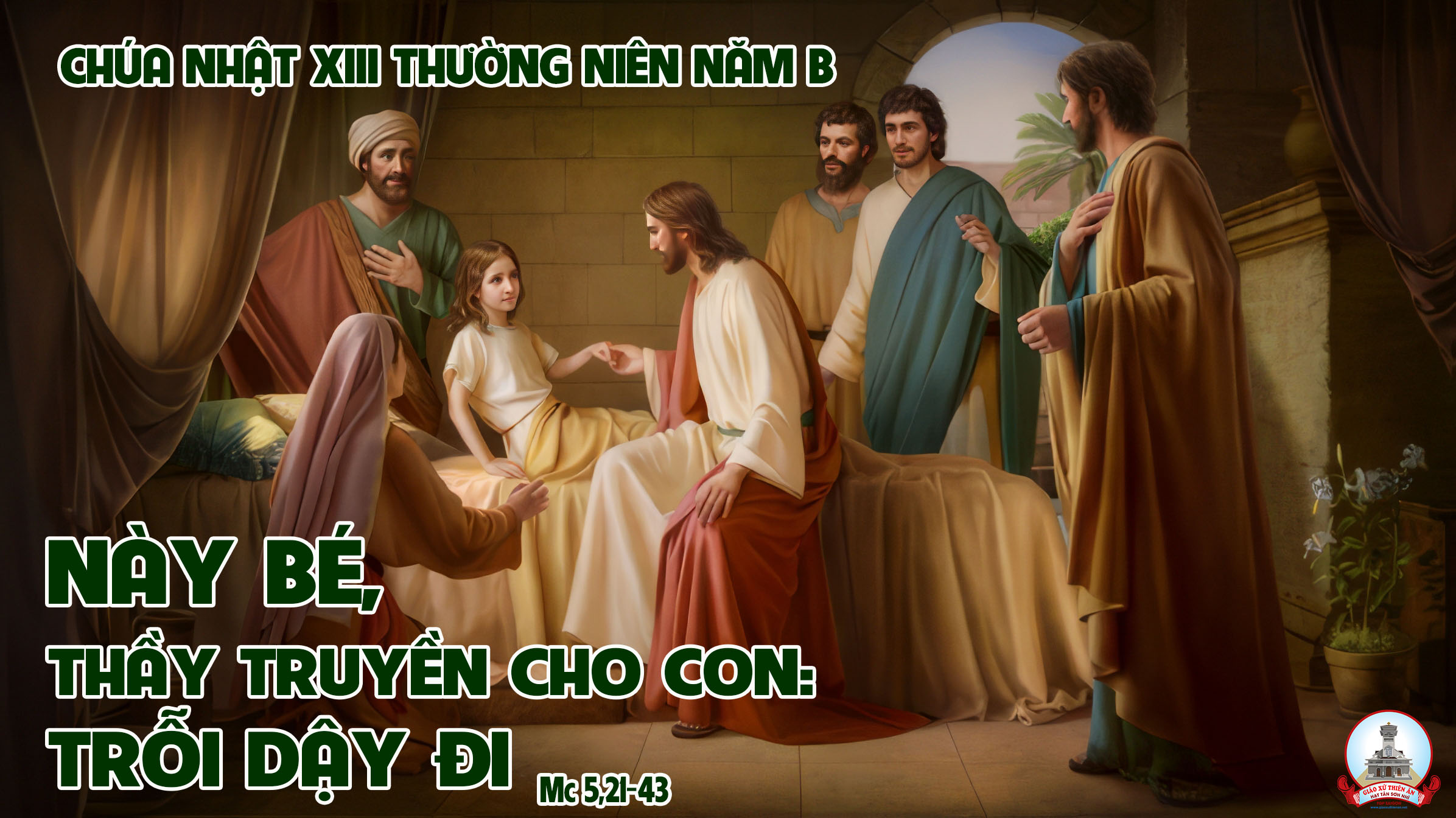 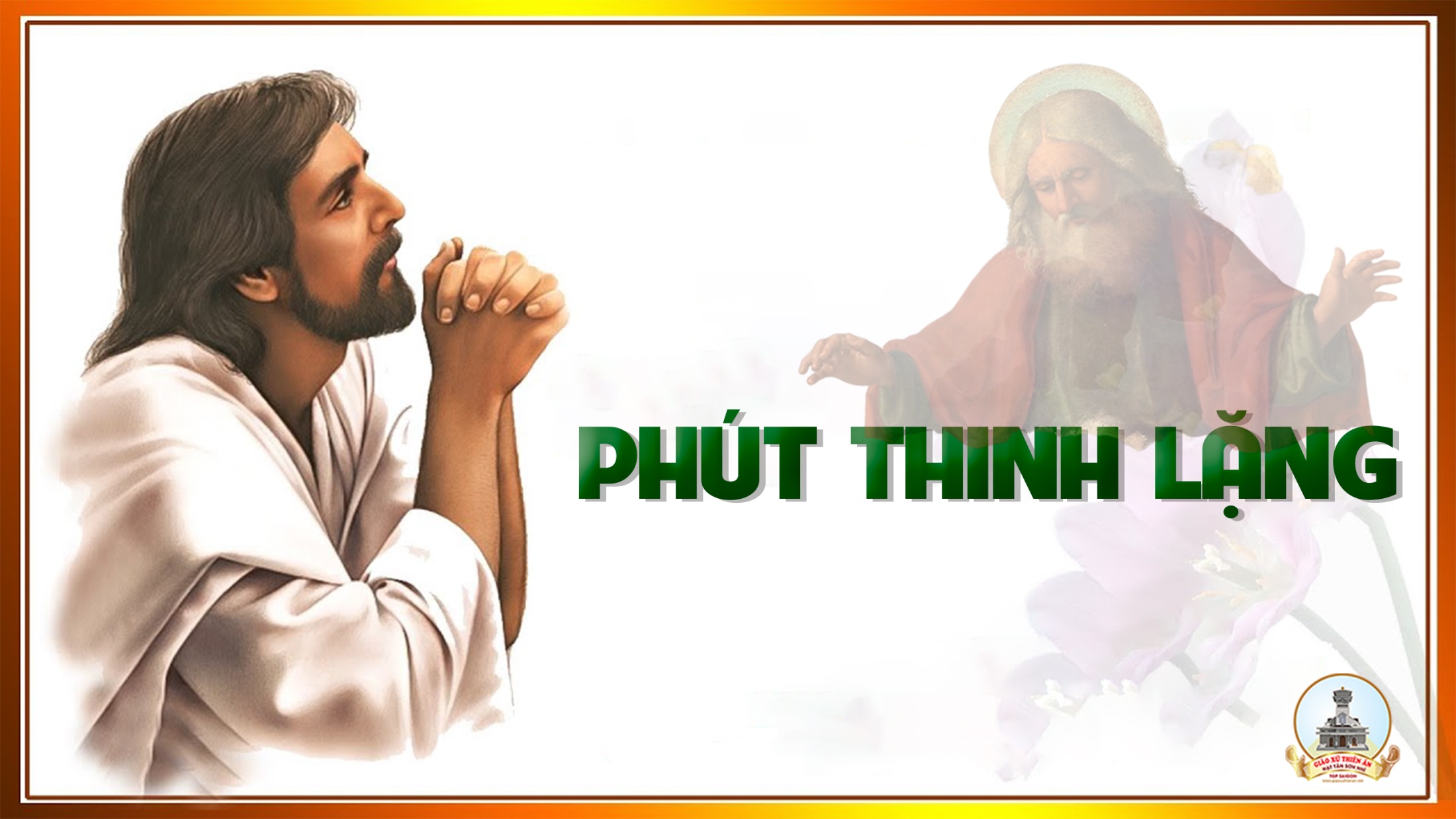 KINH TIN KÍNH
Tôi tin kính một Thiên Chúa là Cha toàn năng, Đấng tạo thành trời đất, muôn vật hữu hình và vô hình.
Tôi tin kính một Chúa Giêsu Kitô, Con Một Thiên Chúa, Sinh bởi Đức Chúa Cha từ trước muôn đời.
Người là Thiên Chúa bởi Thiên Chúa, Ánh Sáng bởi Ánh Sáng, Thiên Chúa thật bởi Thiên Chúa thật,
được sinh ra mà không phải được tạo thành, đồng bản thể với Đức Chúa Cha: nhờ Người mà muôn vật được tạo thành.
Vì loài người chúng ta và để cứu độ chúng ta, Người đã từ trời xuống thế.
Bởi phép Đức Chúa Thánh Thần, Người đã nhập thể trong lòng Trinh Nữ Maria, và đã làm người.
Người chịu đóng đinh vào thập giá vì chúng ta, thời quan Phongxiô Philatô; Người chịu khổ hình và mai táng, ngày thứ ba Người sống lại như lời Thánh Kinh.
Người lên trời, ngự bên hữu Đức Chúa Cha, và Người sẽ lại đến trong vinh quang để phán xét kẻ sống và kẻ chết, Nước Người sẽ không bao giờ cùng.
Tôi tin kính Đức Chúa Thánh Thần là Thiên Chúa và là Đấng ban sự sống, Người bởi Đức Chúa Cha và Đức Chúa Con mà ra,
Người được phụng thờ và tôn vinh cùng với Đức Chúa Cha và Đức Chúa Con: Người đã dùng các tiên tri mà phán dạy.
Tôi tin Hội Thánh duy nhất thánh thiện công giáo và tông truyền.
Tôi tuyên xưng có một Phép Rửa để tha tội. Tôi trông đợi kẻ chết sống lại và sự sống đời sau. Amen.
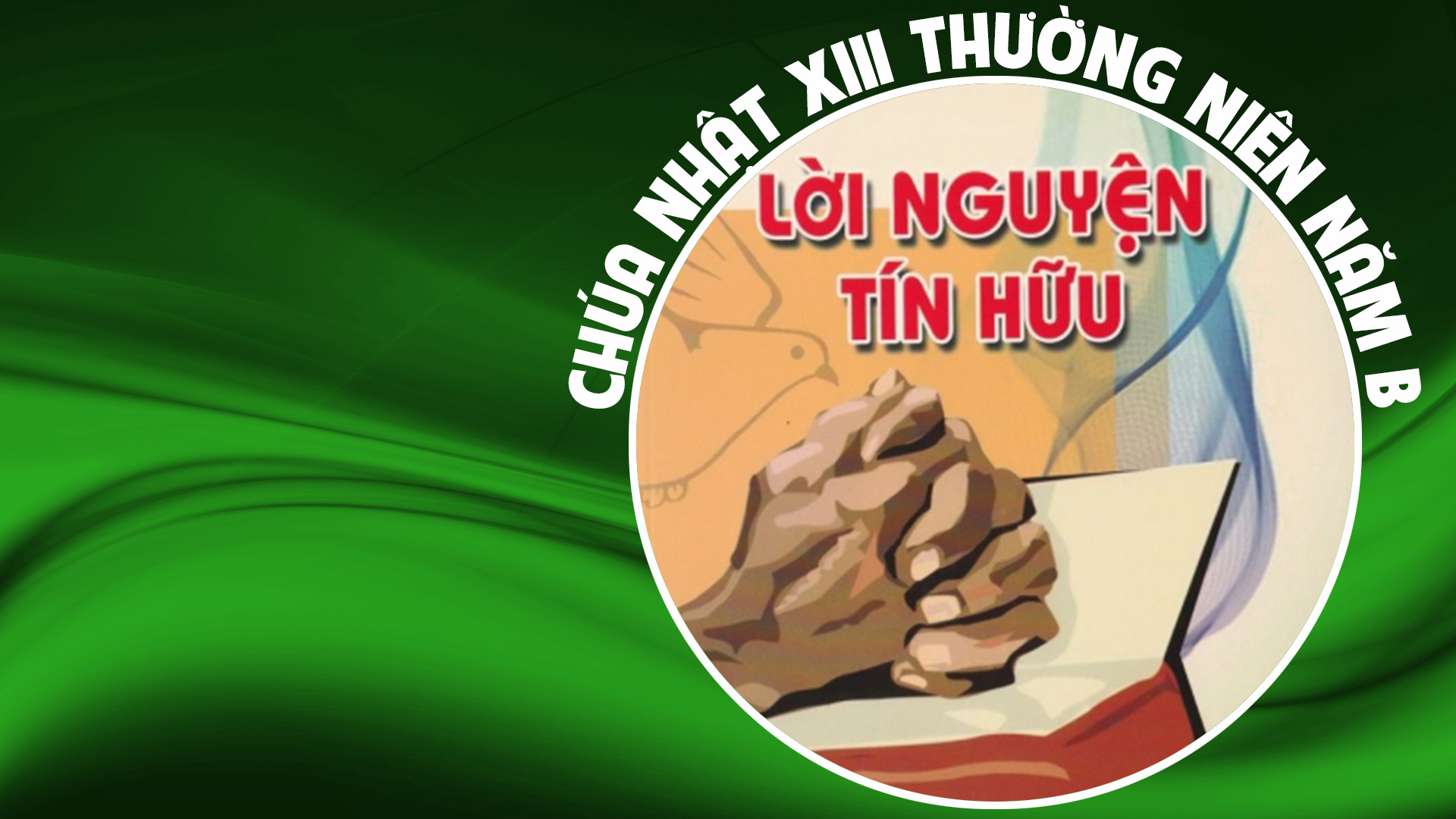 Anh chị em thân mến, khi loan báo Tin Mừng, Đức Giêsu đã chữa lành bệnh tật cho những ai tin tưởng Người. Luôn tin tưởng vào quyền năng của Chúa, chúng ta cùng dâng lời cầu xin.
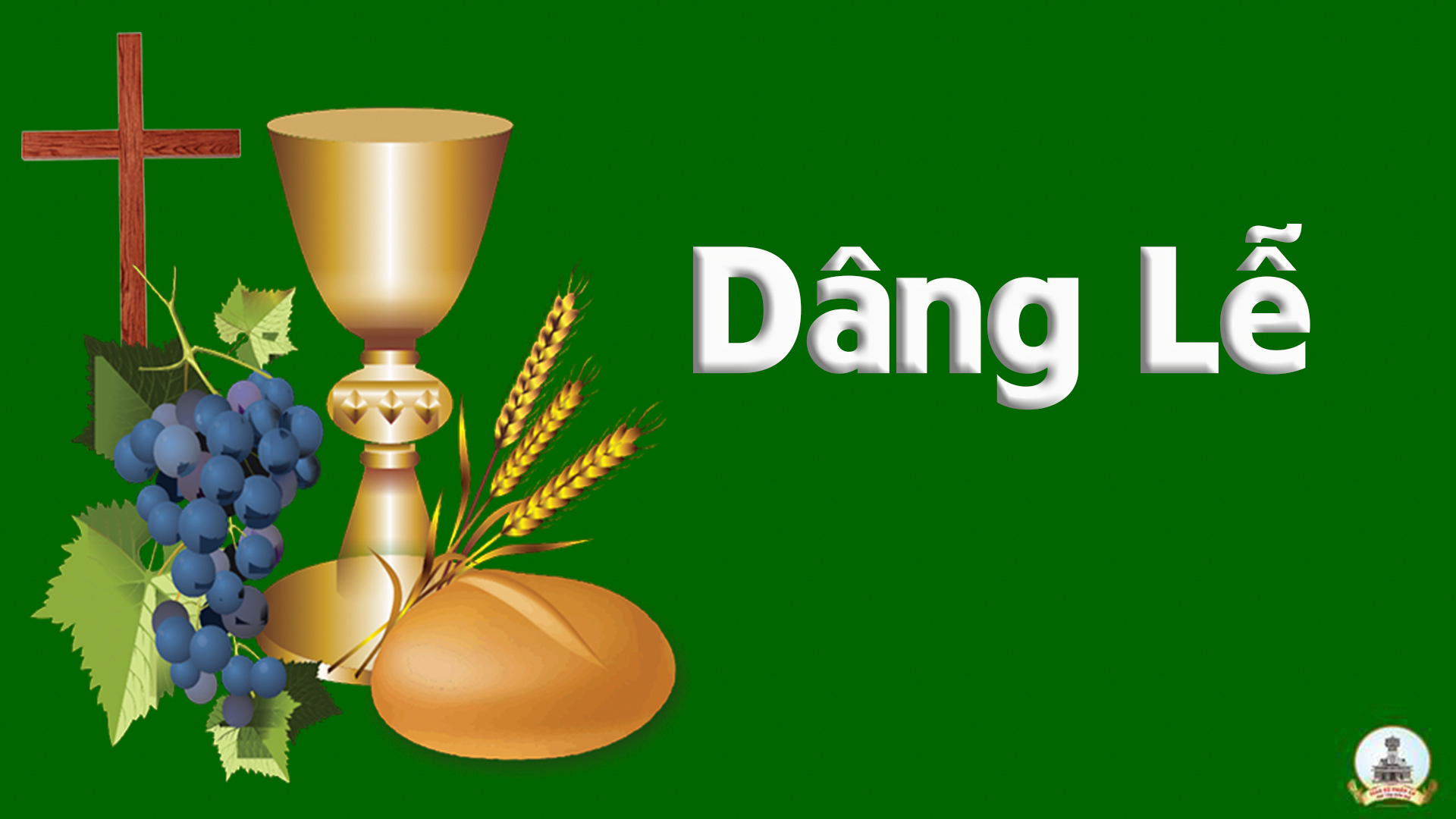 Dâng Trọn Cuộc ĐờiPhanxico
ĐK: Xin dâng lên dâng trọn cuộc đời với bao yêu thương đầy vơi.
Tk1: Này là hương hoa đồng lúa quê nhà. Này là hương hoa vườn trái phương xa. Hiệp lòng dâng Cha cùng với câu ca và niềm mơ ước đời sống an hòa.
ĐK: Xin dâng lên dâng trọn cuộc đời với bao yêu thương đầy vơi.
Tk2: Trời dọi tia nắng để trái đơm cành. Trời làm cơn mưa để lúa lên nhanh. Trời dệt yêu thương để trái tim xanh. Nhờ Trời con có đời sống an lành.
ĐK: Xin dâng lên dâng trọn cuộc đời với bao yêu thương đầy vơi.
Tk3: Nguyện đời con như rượu bánh cho người. Đời tìm chăm lo hạnh phúc muôn nơi. Là rượu thơm ngon là bánh tinh khôi. Trọn đời con sống là lễ dâng Ngài.
ĐK: Xin dâng lên dâng trọn cuộc đời với bao yêu thương đầy vơi.
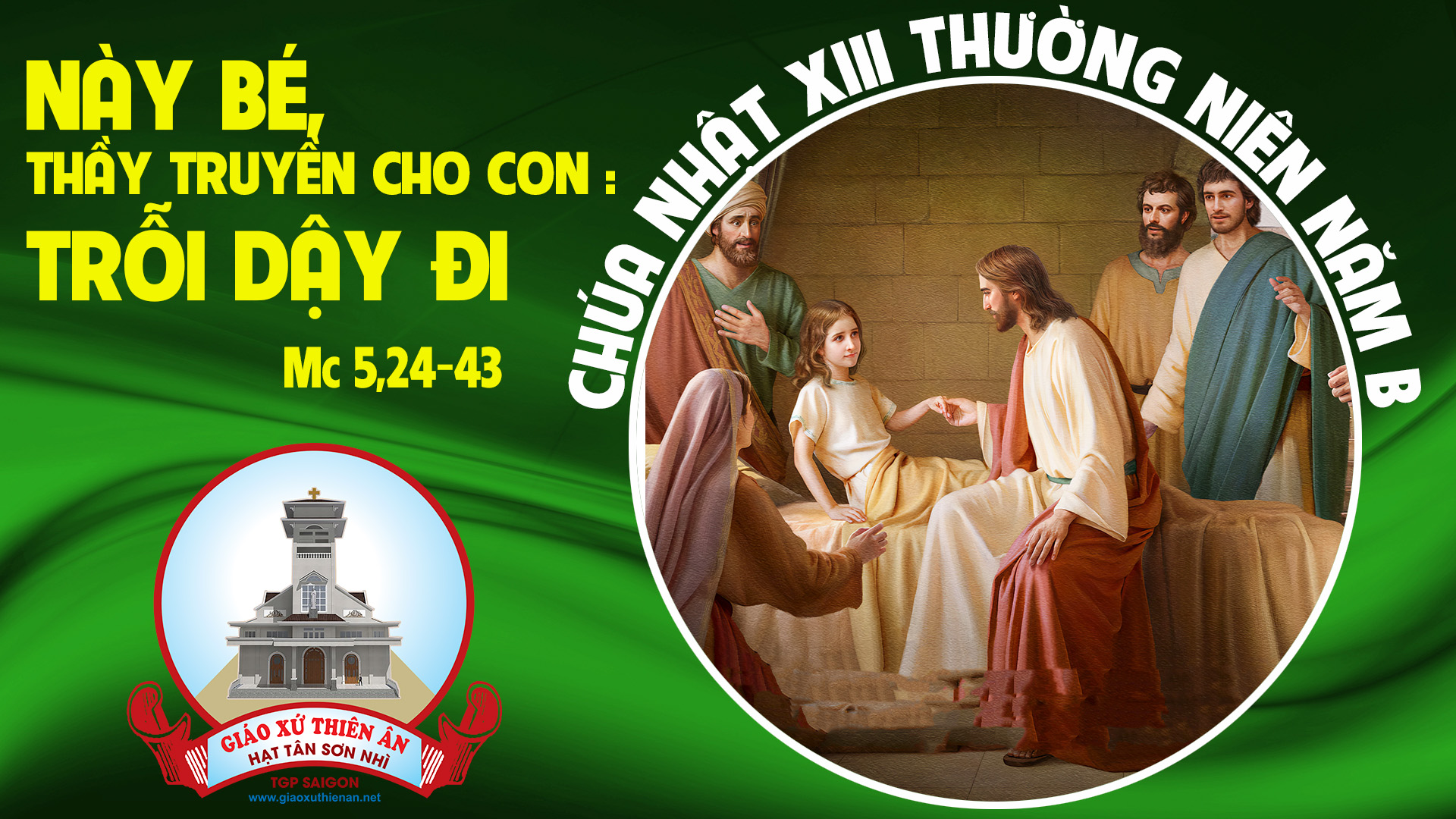 Ca Nguyện Hiệp LễXin Chạm Đến ChúaThiên Lý
Tk1: Con thầm nhủ rằng: Nếu được chạm đến áo Chúa. Chỉ chạm vào thôi thì con sẽ được lành bệnh. Con hằng tin tưởng tìm nơi nương tựa bên Chúa. Chúa thương chữa lành hết mọi bênh tật của con.
Đk: Chúa có những lời ban cho con sự sống muôn đời nên con cậy trông sắt son. Chúa ban hồng ân xuống cho người giữ trọn niềm tin, niềm tin vững vàng tuyệt đối.
Tk2: Vạn lạy Chúa Trời rủ lòng thương đến cứu chuwaxXin Ngài đặt tay để cho con trẻ phục hồi. Con thật tin tưởng Ngài ban phát nguồn sự sống. Đã cho con trẻ sống lại thỏa lòng ươc mong.
Đk: Chúa có những lời ban cho con sự sống muôn đời nên con cậy trông sắt son. Chúa ban hồng ân xuống cho người giữ trọn niềm tin, niềm tin vững vàng tuyệt đối.
Tk3: Khi gặp thất bại sẽ làm lòng con lung lay. Xin Ngài củng cố niềm tin mãnh liệt từng ngày. Nên nguồn sức mạnh vượt qua xác hèn yếu đuối. Đức tin kiên cường mãi đặt trọn vào Chúa thôi.
Đk: Chúa có những lời ban cho con sự sống muôn đời nên con cậy trông sắt son. Chúa ban hồng ân xuống cho người giữ trọn niềm tin, niềm tin vững vàng tuyệt đối.
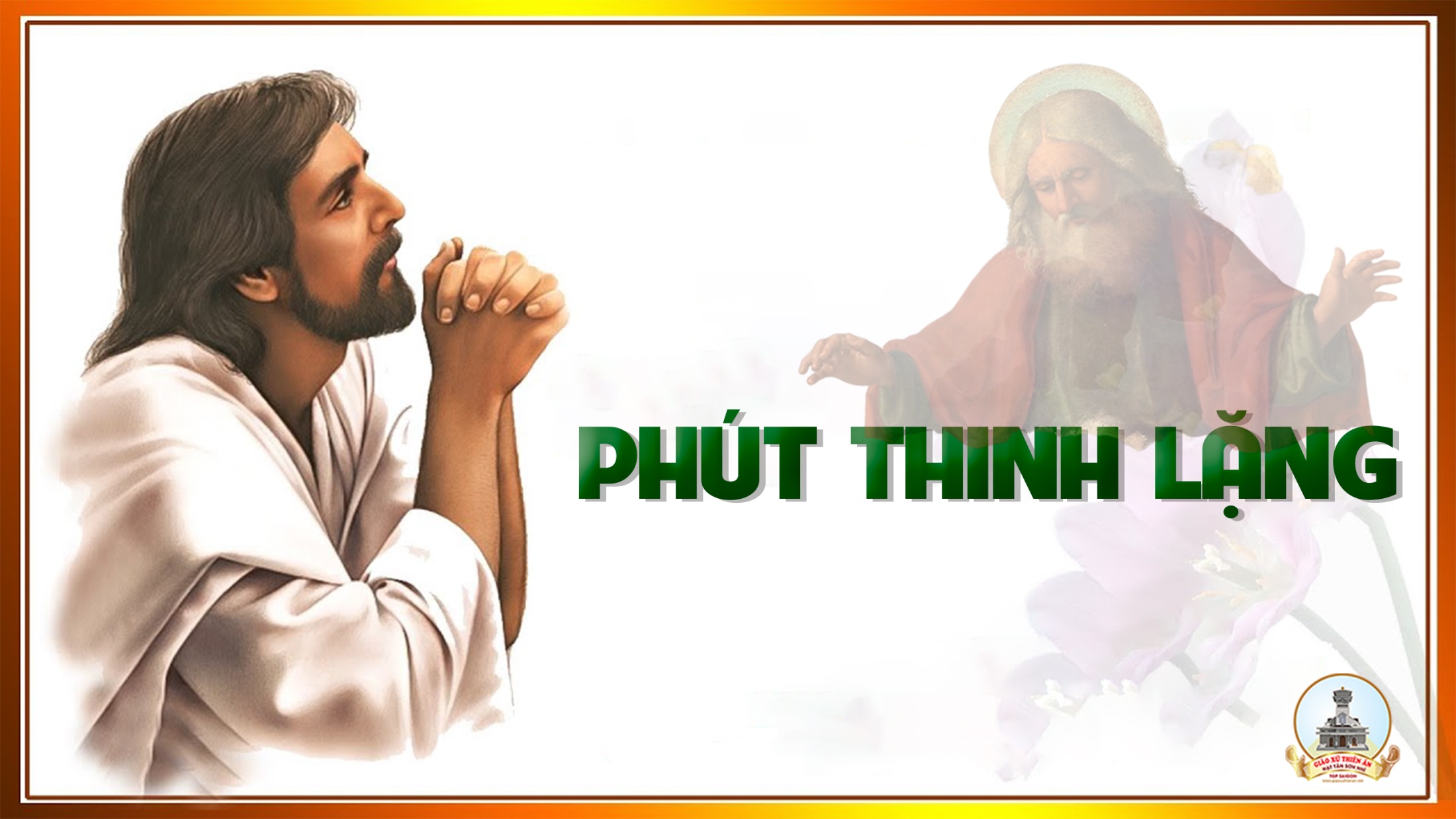 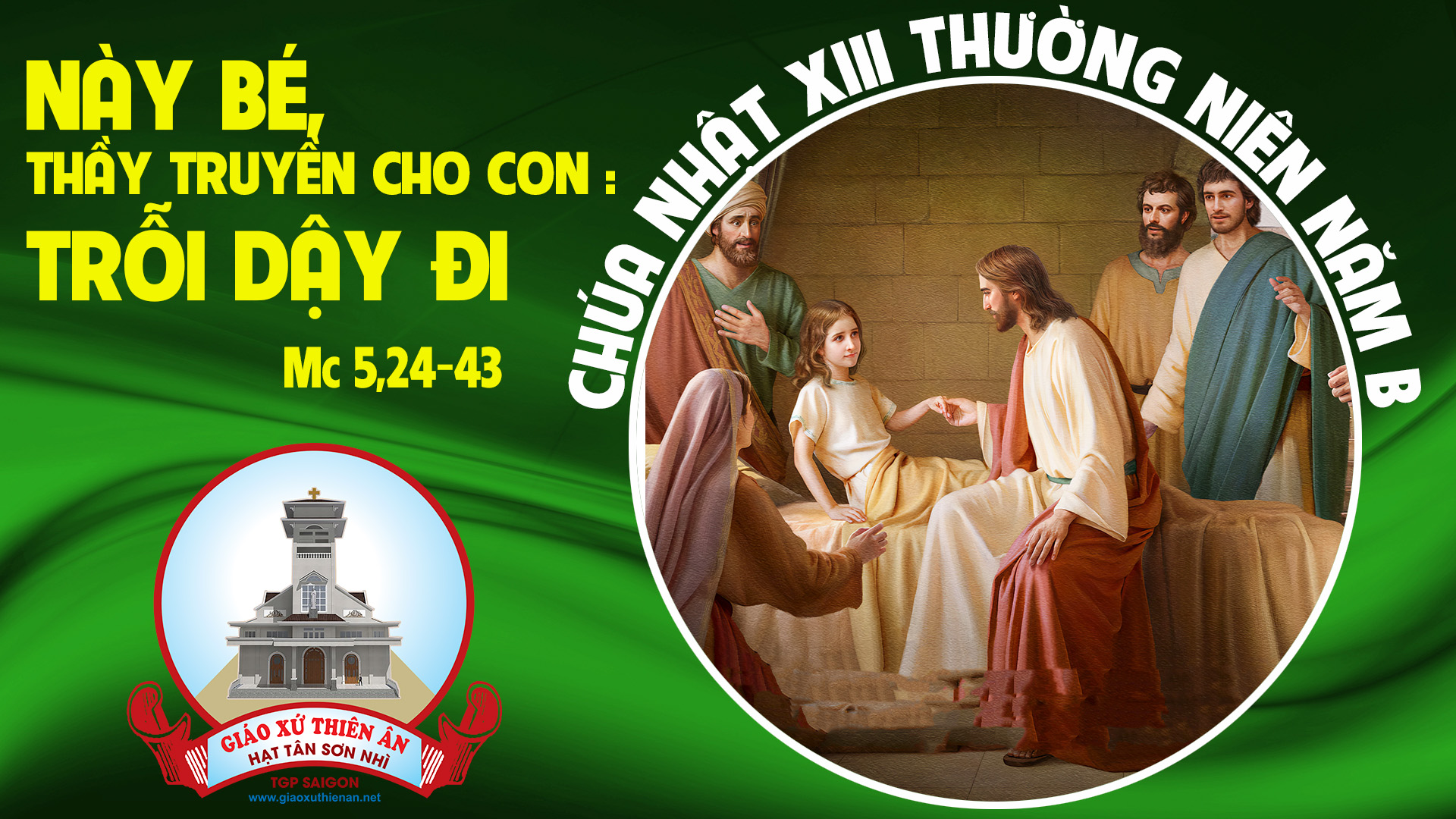 Ca Kết LễTÔN VƯƠNG THÁNH TÂMThiên Phước
Lạy Trái Tim Chúa Giê su là Vua cai trị mọi loài. Xin Trái Tim Chúa làm Vua cai trị lòng con suốt đời. (3 lần)
Đk: Mẹ nguồn cậy trông cho người thất vọng. Mẹ là niềm tin cho người lữ thứ. Mẹ là niềm vui cho người buồn đau, Mẹ là nghỉ ngơi cho người đơn côi.
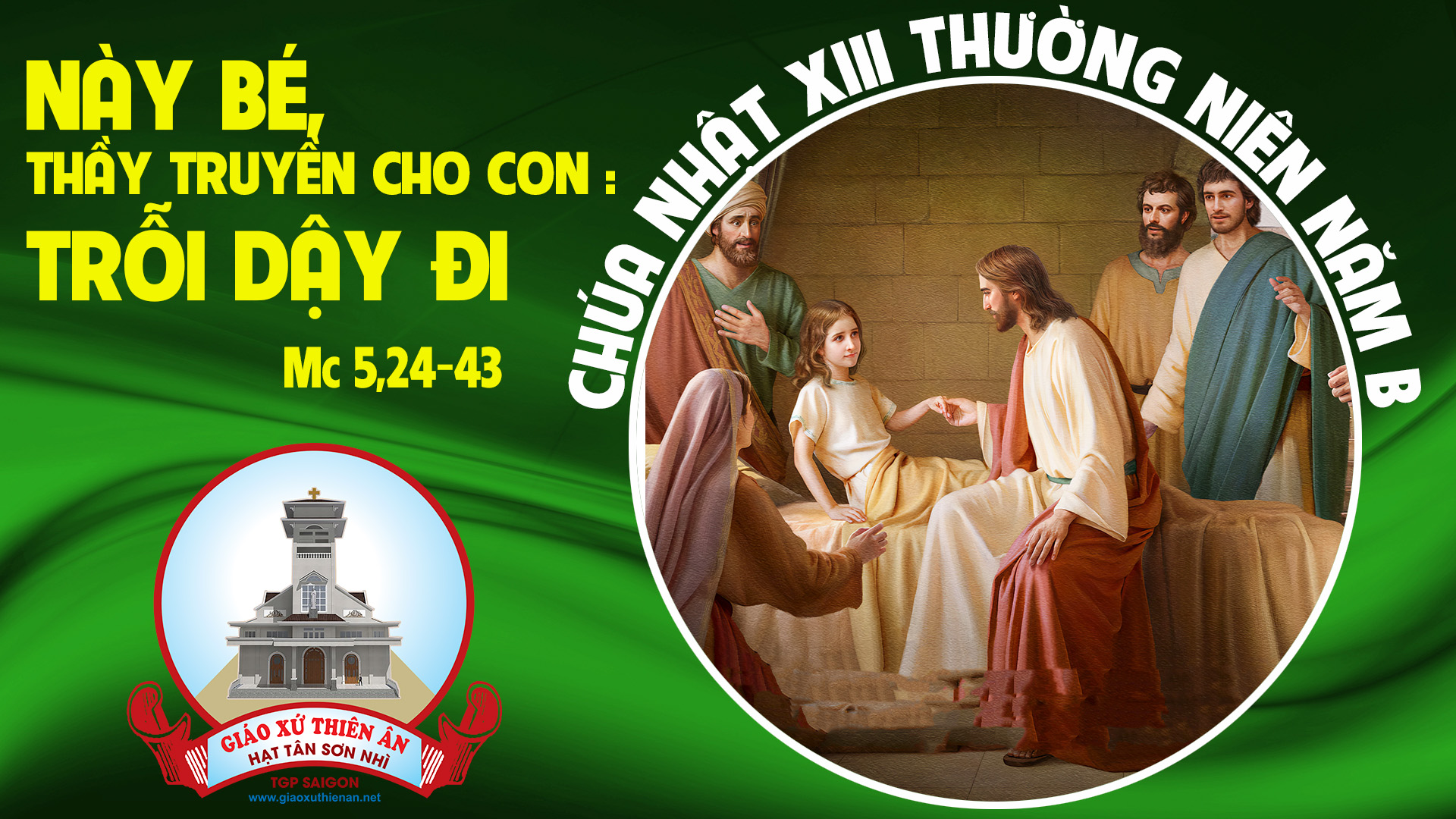